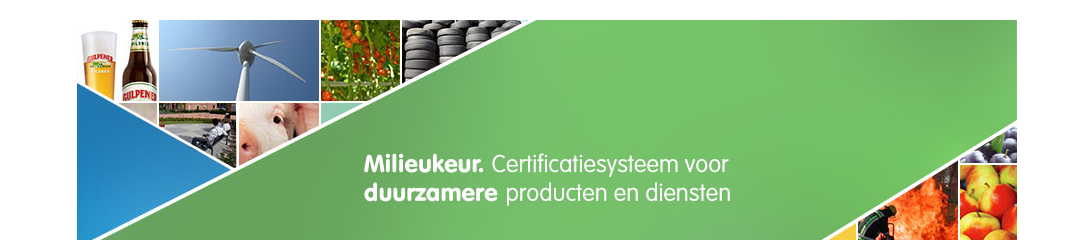 Gemaakt door: Pascal ten Haaf, Eline Hoeven, Teun van Essen, Irene Bulsink
Wat is het voor een keurmerk?
Milieukeur staat voor verduurzaming van producten en diensten.
Het heeft hoge eisen op betrekking van de hele levenscyclus van producten of diensten.
Belangrijke duurzaamheidsthema's maken onderdeel uit van de;
 Milieukeur certificatieschema's
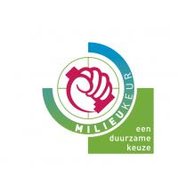 Wat is het doel?
Milieukeur is een keurmerk met milieu als belangrijkste aandachtspunt. Het staat voor productie waarbij onder andere weinig bestrijdingsmiddelen en kunstmest worden gebruikt.
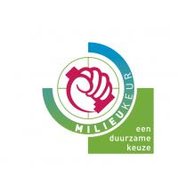 Voorwaarden
Milieu
Dierenwelzijn en gezondheidsdoel
Ingrepen
Transport
Water en voer
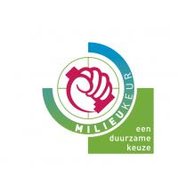 Mening
Wij vinden dit een belangrijk keurmerk omdat, het belangrijk is om duurzaam met het milieu om te gaan en niet iedereen maar zijn gang te laten gaan.
Maar bij sommige eisen wordt weinig tot geen rekening gehouden met hoe het in de praktijk gaat.
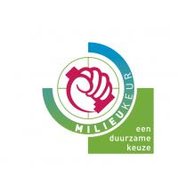